私の国
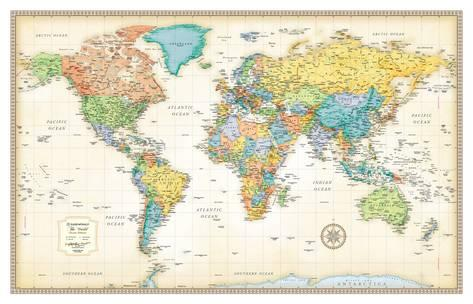 Conversation Japanese II
10月9日　火曜日
日本のことミニクイズ
①　国旗（こっき）
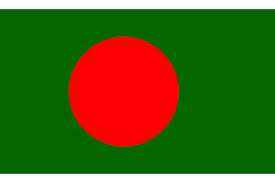 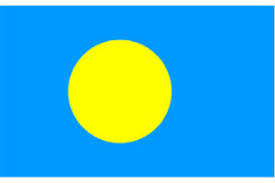 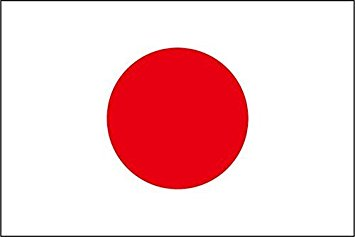 日本のことミニクイズ
②　国歌（こっか）
　　１．きみがよ
　　２．きみのよ
　　３．ふじの国
日本のことミニクイズ
③　島（しま）
　　１．５つ
　　２．６００いじょう
　　３．６０００いじょう
日本のことミニクイズ
④　日本のただしい読み
　　１．にほん
　　２．にっぽん
　　３．にほん　と　にっぽん
日本のことミニクイズ
⑤　日本の人口（じんこう）
　　１．1,270,000
　　２．127,000,000
　　３．12,700,000
日本の国民（こくみん）の食べ物
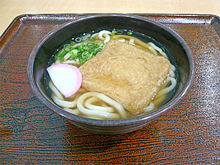 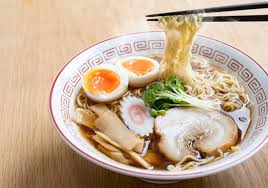 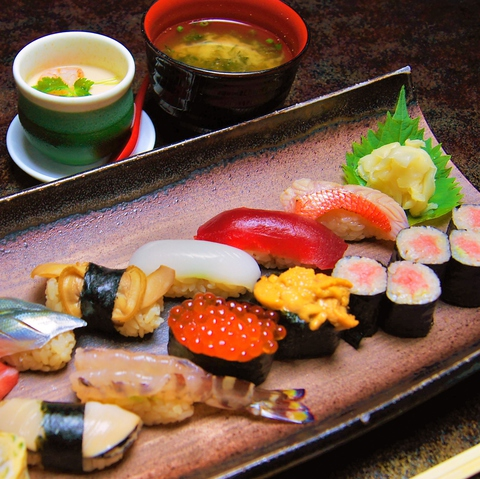 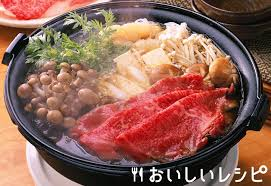 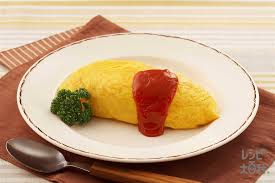 あなたの国についてミニプレゼン！！
１．地理（ちり；geography）と気候（きこう；climate）
２．おすすめの観光地（かんこうち）
３．おすすめの季節（きせつ）
日本はアジアの東に位置（いち）
１年を通して四季（しき）がある！
おすすめの季節は秋！
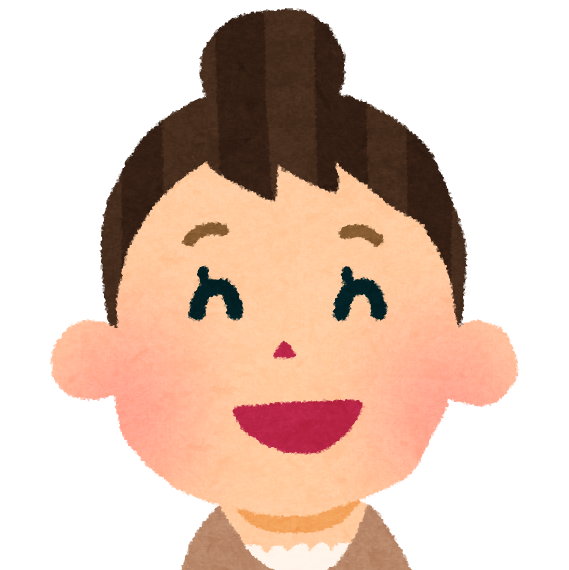 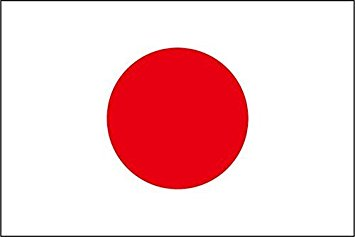